17.7  Cell Membranes
Substances are transported across a cell membrane by either diffusion, facilitated transport, or active transport.
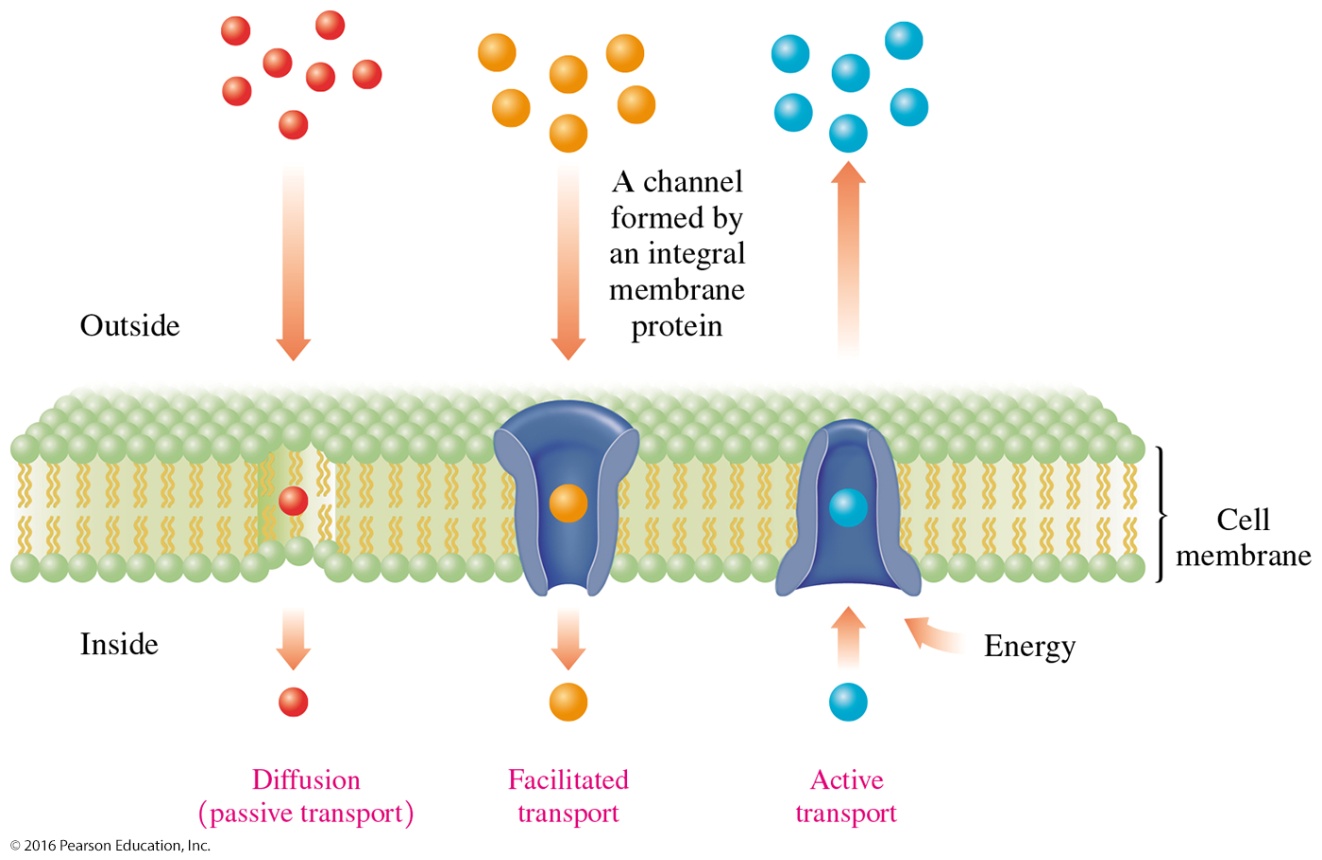 Learning Goal  Describe the composition and function of the lipid bilayer in cell membranes.
Cell Membranes
Cell membranes 
are semipermeable so that nutrients can enter the cell and waste products can leave.
separate cellular contents from the external environment.
consist of a lipid bilayer made of two rows of phospholipids.
have an inner portion made of the nonpolar tails of phospholipids, with the polar heads at the outer and inner surfaces.
Fluid Mosaic Model, Cell Membrane
In the fluid mosaic model of a cell membrane,
proteins and cholesterol are embedded in a lipid bilayer of phospholipids.
the bilayer forms a membrane-type barrier with polar heads at the membrane surfaces and the nonpolar tails in the center, away from the water.
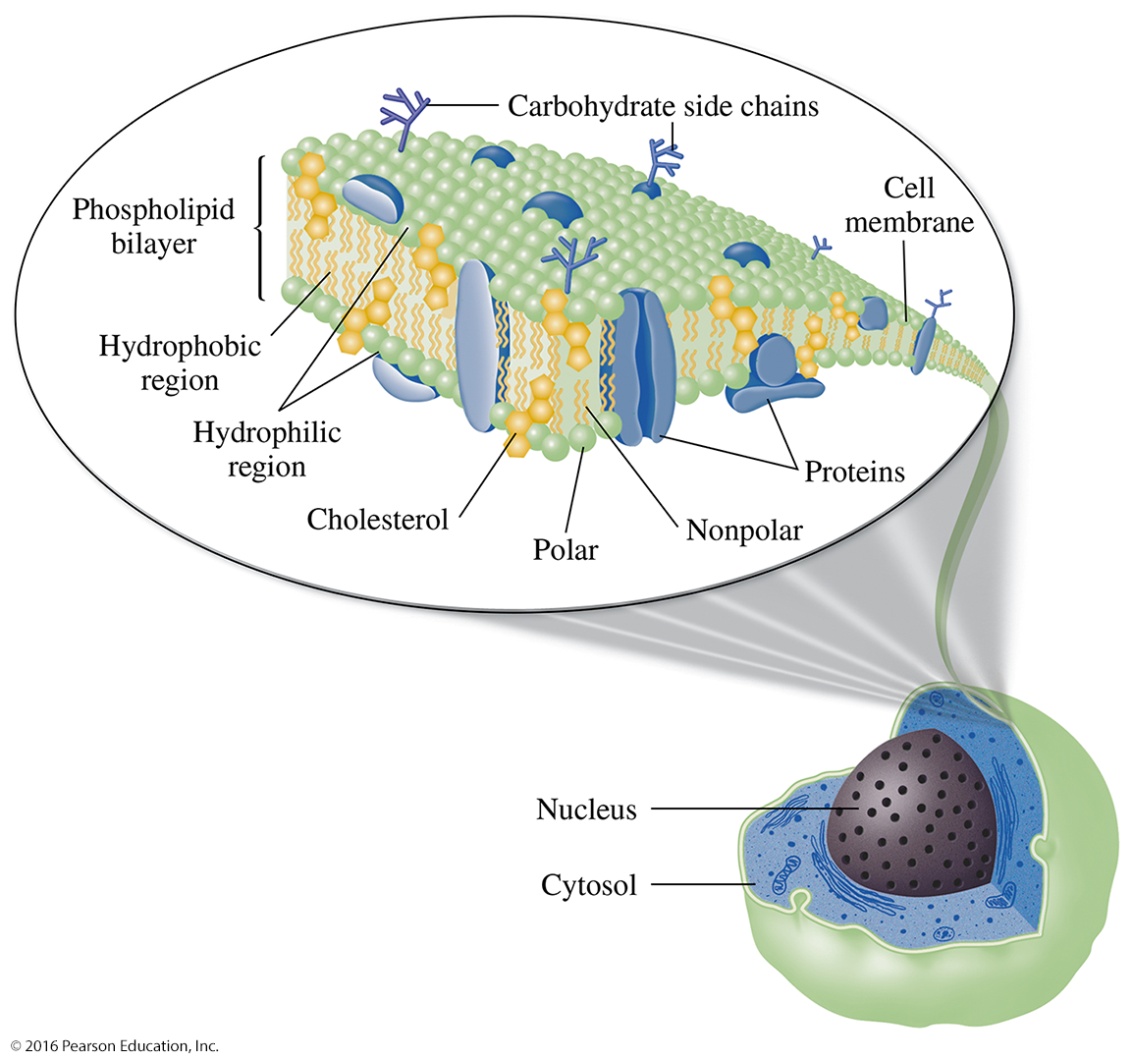 Fluid Mosaic Model, Cell Membrane
The lipid bilayer 
contains phospholipids with unsaturated fatty acids with kinks in the carbon chains.
contains proteins, carbohydrates, and cholesterol molecules.
is not a rigid, fixed structure but one that is dynamic and fluid-like.
has proteins and carbohydrates on the surface that communicate with hormones and neurotransmitters.
Transport through Cell Membranes
The transport of substances through cell membranes involves
diffusion (passive transport), which moves particles from a higher to a lower concentration.
facilitated transport, which uses protein channels to increase the rate of diffusion.
active transport, which moves ions against a concentration gradient.
Transport Pathways through Cell Membranes
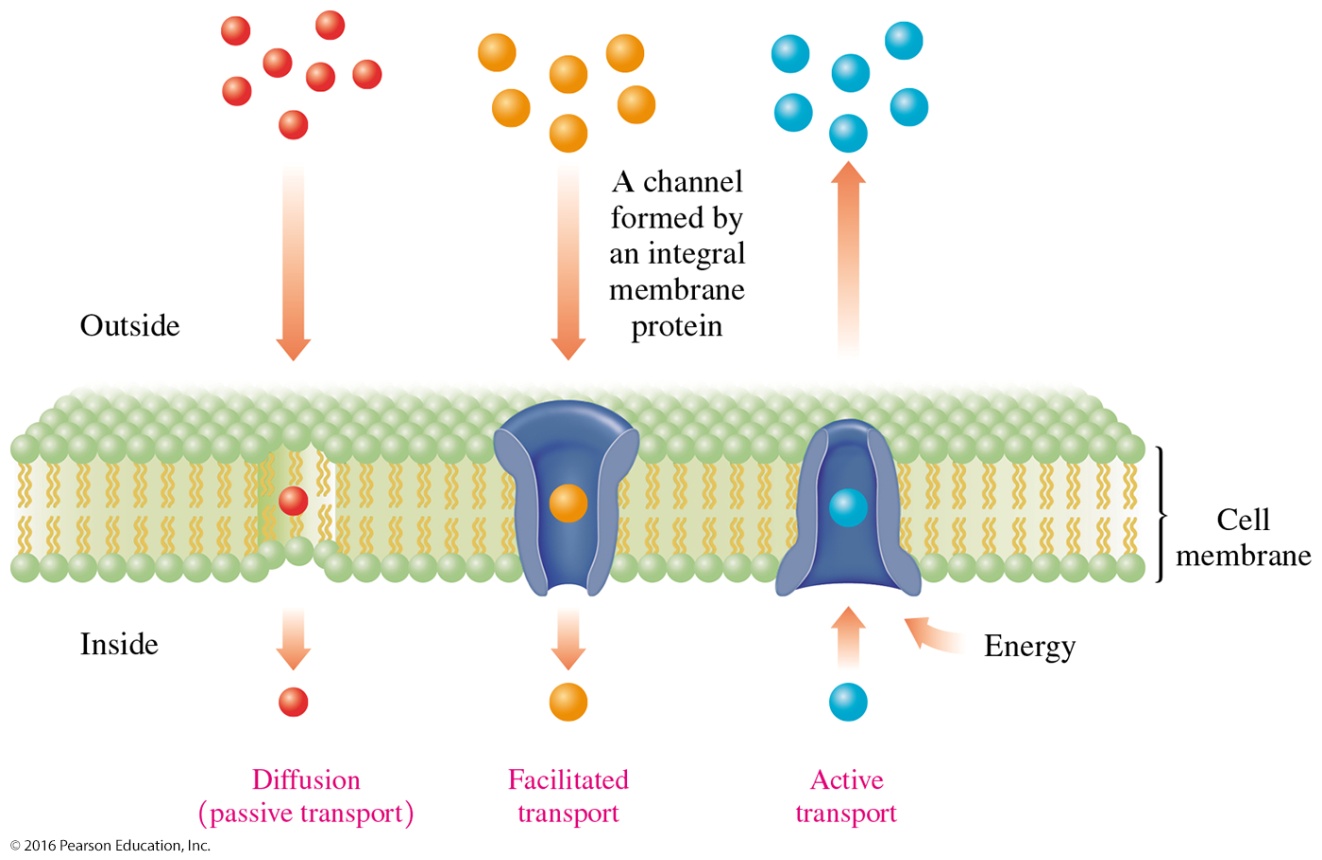 Substances are transported across a cell membrane by diffusion (passive) transport, facilitated transport, or active transport.
© 2016 Pearson Education, Inc.
General, Organic, and Biological Chemistry: Structures of Life, 5/e
Karen C. Timberlake
Study Check
The transport of particles across a cell membrane from high concentration to low concentration is called
A.  facilitated transport.
B.  diffusion.
C.  active transport.
Solution
The transport of particles across a cell membrane from high concentration to low concentration is called
B.  diffusion.
Concept Map
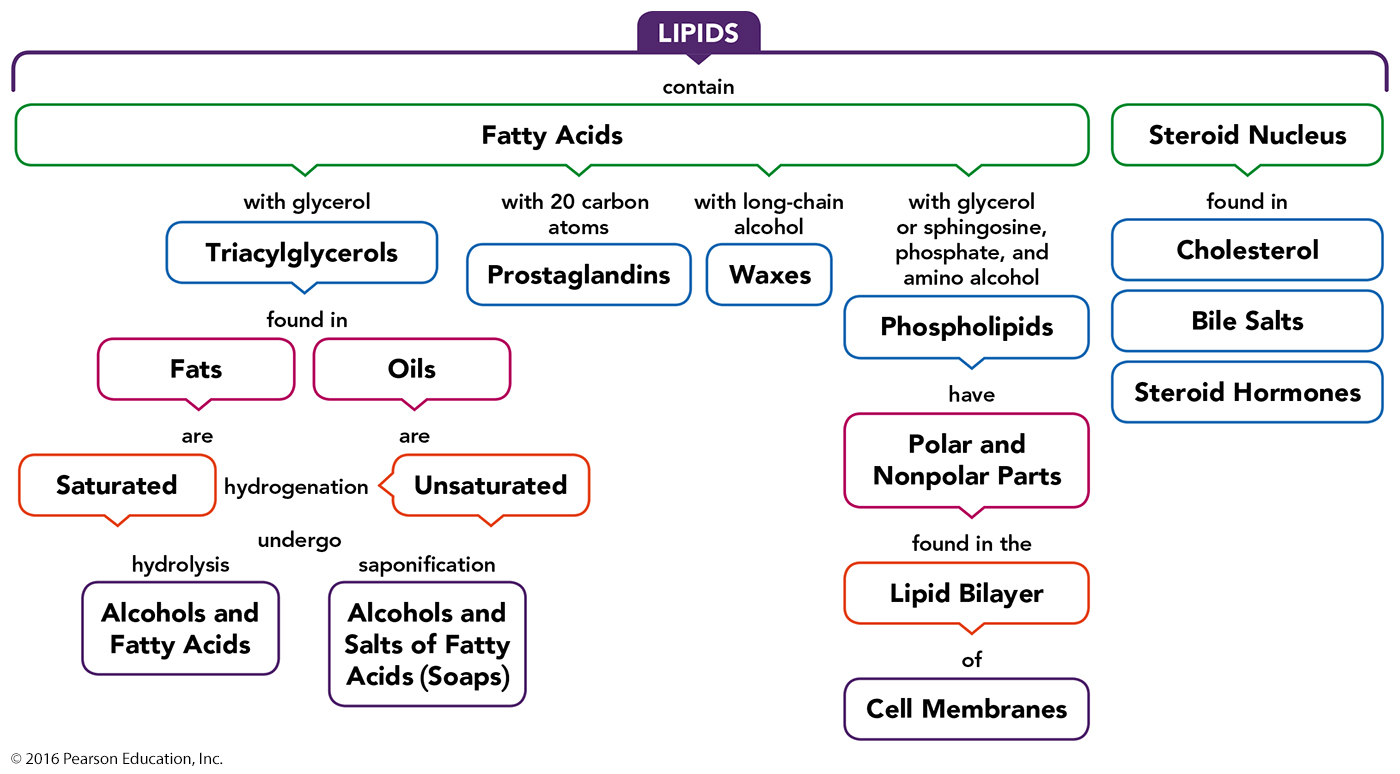